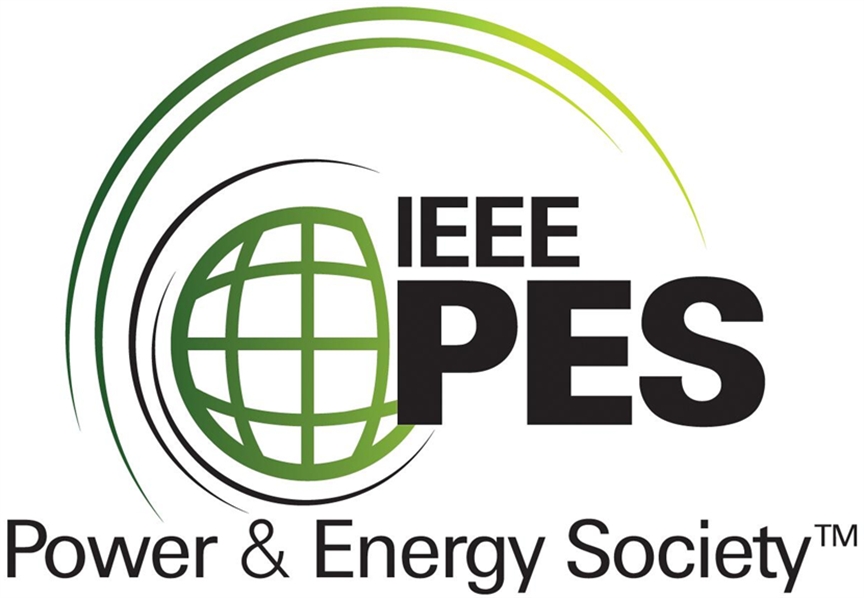 WELCOME
to our 
First General Meeting
for Spring 2016!
OFFICERS
President – Jan-Michael Yatar	
Vice President – Anthony ElHabr
Treasurer – Richard Quang
Corporate Liaison – Oriana Wong
Project Manager – Patrick Palar
Publicity Chair – Xintong Huang
SEC Representatives – Alfred Chen
Webmaster – Jesus Zarzar
GENERAL MEETINGS
Tuesdays – CPE 2.214 7:00pm to 8:00 pm
FREE FOOD!

Next meeting 01/02/16 with ERCOT
PROJECT MEETINGS
Wednesdays – ACA 103 7:00pm to 8:00 pm

Project Manager
	Patrick Palar
Tesla Coil
Coil Gun
Power Bicycle
MEMBER PERKS
No membership fees, just come to our events!
Most active members will have a chance to win gift cards!
Exclusive access to test bank
T-shirt
And more…
IEEE: PES EVENTS
SOCIALS, more info soon!
Nuclear Reactor Tour – 02/19/16
Triga Mark II nuclear research reactor
Steady-state up to 1MW
Pulsing Mode up to 1500MW
Background check needed
Free dinner afterwards!
UT EVENTS
UT Energy Week 2016 
02/16 to 02/19
Eter-Harbin Alumni Center
Experts in academia, industry, government, non-profit discuss the most pressing energy issues
Please register online!
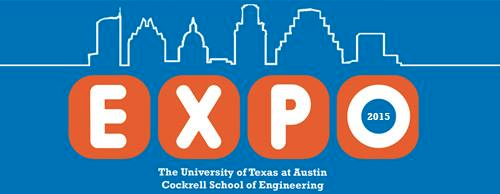 Volunteer to be a Liaison!!
Corporate liaisons are essential for EXPO to run smoothly by assisting recruiters and students at the career fair. Any student can be a corporate liaison, even if you have never attended EXPO before.
What is a
Corporate Liaison?
Opportunity to network with recruiters. Resume builder. Get a feel for EXPO before you start looking for a job. Give back to EXPO.
Why should you
volunteer?
We are looking for volunteers!
[Speaker Notes: Encourage members to volunteer…especially freshmen and graduating seniors who already have accepted offers]
UT EXPO – FEB 4
Go to info sessions/general meetings
Plan ahead, research companies beforehand
Check your resume/interview skills with ECAC
Try to go early, the lines for the shuttle can get really long
Bring a padfolio to keep documents organized
Ask the officers for more info!
NICK HOANG